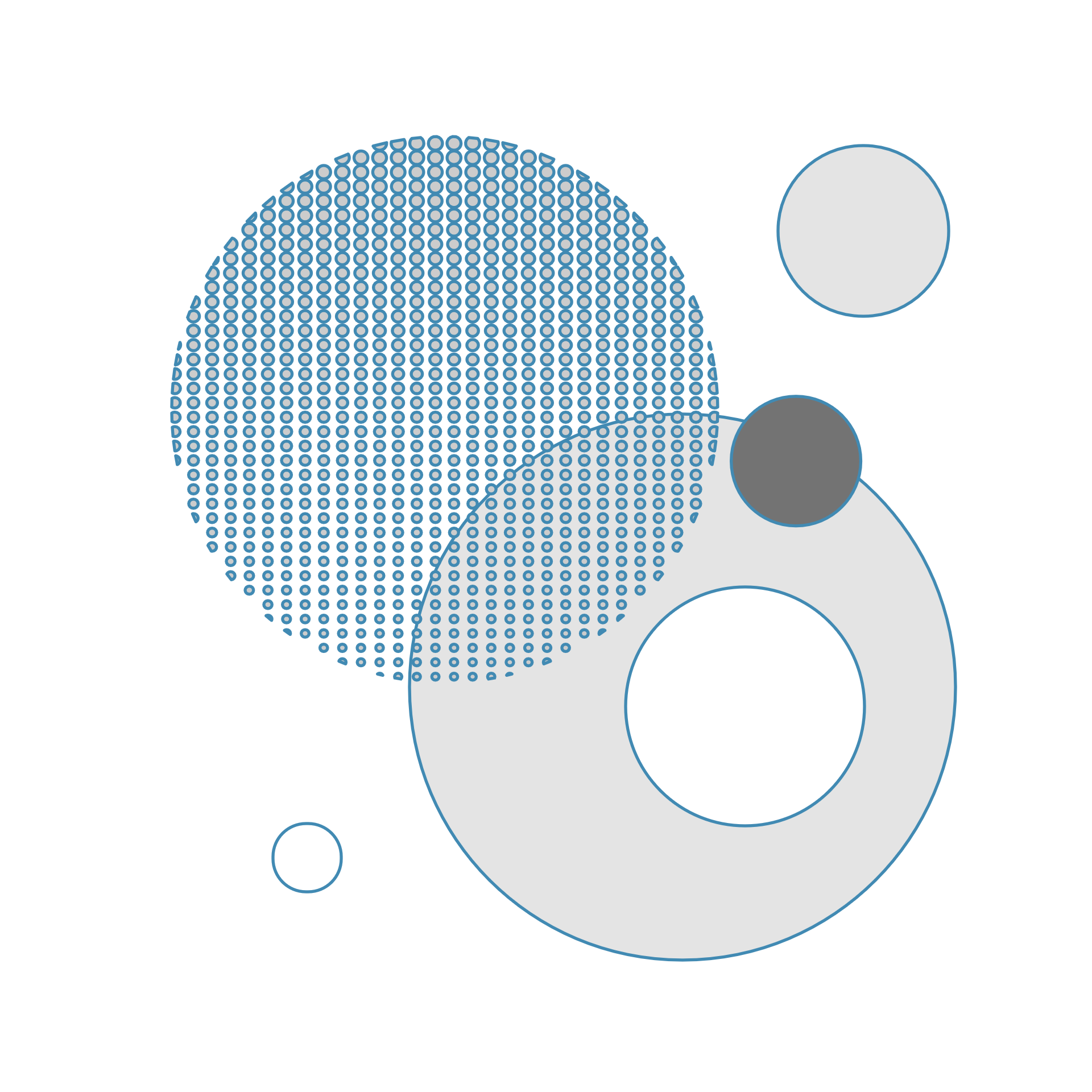 TÍTULO DEL PÓSTER ACADÉMICO PARA EL CONGRESO (NO MAYOR A 25 PALABRAS)
Nombre seguido de apellidos del primer autor1, Nombre seguido de apellidos del segundo autor2, Nombre seguido de apellidos del tercer autor3
CLAVE ASIGNADA
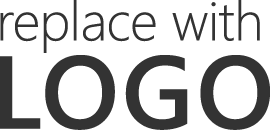 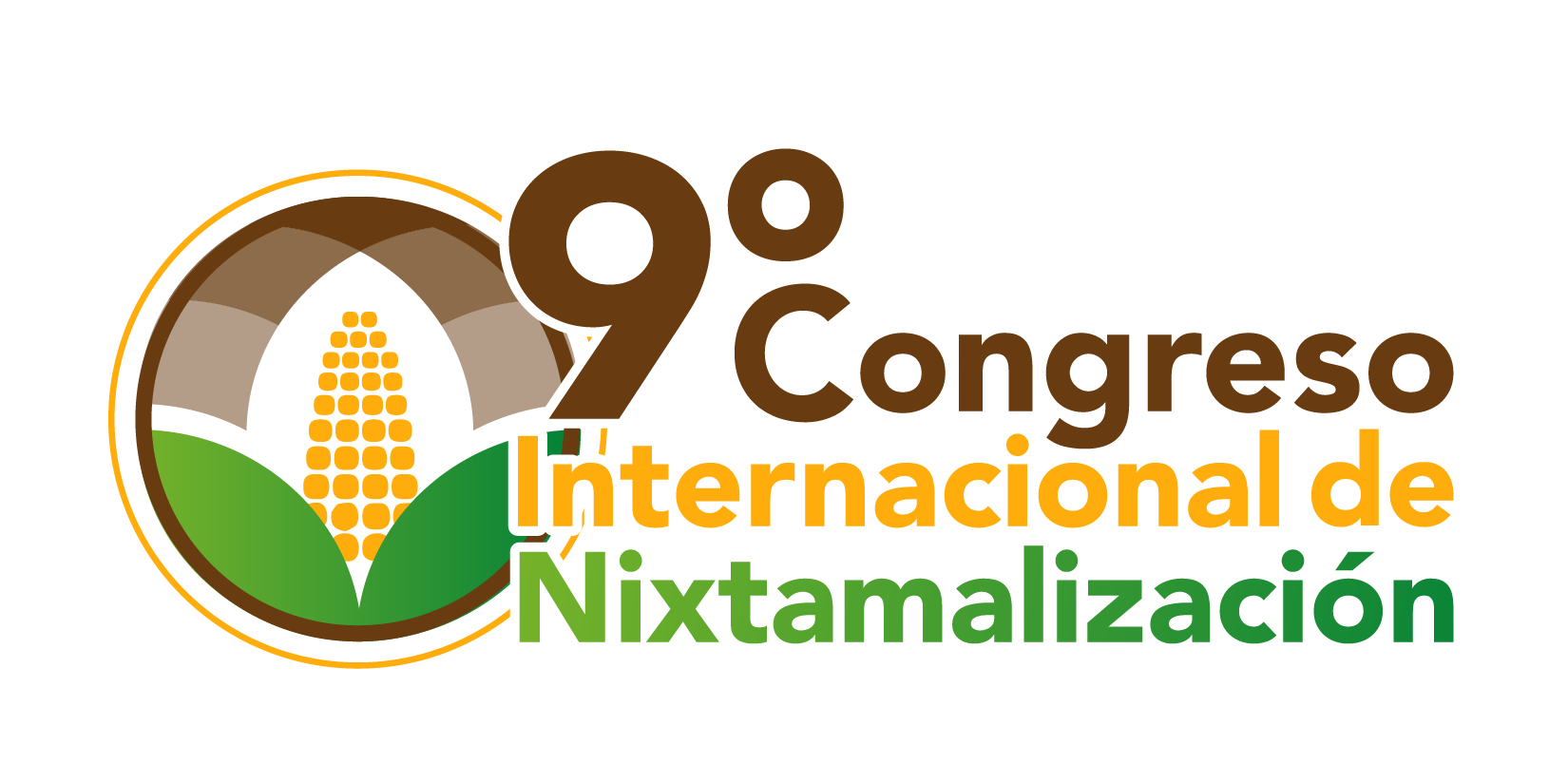 ESCUDO 
INSTITUCIÓN
1 División o Departamento, Facultad, Universidad. Ubicación (Calle no. #, Colonia, Municipio, Estado, País, Código Postal); 2 División o Departamento, Facultad, Universidad. Ubicación (Calle no. #, Colonia, Municipio, Estado, País, Código Postal) ); 3 División o Departamento, Facultad, Universidad. Ubicación (Calle no. #, Colonia, Municipio, Estado, País, Código Postal)

INFORMACIÓN DE CONTACTO: Correo(s) electrónico(s)
INTRODUCCIÓN 
Lorem ipsum dolor sit amet, consetetur sadipscing elitr, sed diam nonumy eirmod tempor invidunt ut labore et dolore magna aliquyam erat, sed diam voluptura. At vero eos et accusam et justo duo Dolores et ea rebum.
Stet clita kasd gubergren, no sea takimata sanctus est Lorem ipsum dolor sit amet. Lorem ipsum dolor sit amet, consetetur sadipscing elitr, sed diam nonumy eirmod tempor invidunt ut labore et dolore magna aliquyam erat.
Lorem ipsum dolor sit amet, consetetur sadipscing elitr, sed diam nonumy eirmod tempor invidunt ut labore et dolore magna aliquyam erat.
RESULTADOS Y DISCUSIÓN
Lorem ipsum dolor sit amet, consetetur sadipscing elitr, sed diam nonumy eirmod tempor invidunt ut labore et dolore magna aliquyam erat.
Lorem ipsum dolor sit amet, consetetur sadipscing elitr, sed diam nonumy eirmod tempor invidunt ut labore et dolore magna aliquyam erat, sed diam voluptura. 
At vero eos et accusam et justo duo Dolores et ea rebum.
Stet clita kasd gubergren, no sea takimata sanctus est Lorem ipsum dolor sit amet.












Lorem ipsum dolor sit amet, consetetur sadipscing elitr, sed diam nonumy eirmod tempor invidunt ut labore et dolore magna aliquyam erat, sed diam voluptura. At vero eos et accusam et justo duo Dolores et ea rebum.
Stet clita kasd gubergren, no sea takimata sanctus est Lorem ipsum dolor sit amet. Lorem ipsum dolor sit amet, consetetur sadipscing elitr, sed diam nonumy eirmod tempor invidunt ut labore et dolore magna aliquyam erat.
Lorem ipsum dolor sit amet, consetetur sadipscing elitr, sed diam nonumy eirmod tempor invidunt ut labore et dolore magna aliquyam erat.














Lorem ipsum dolor sit amet, consetetur sadipscing elitr, sed diam nonumy eirmod tempor invidunt ut labore et dolore magna aliquyam erat.
CONCLUSIONES
Lorem ipsum dolor sit amet, consetetur sadipscing elitr, sed diam nonumy eirmod tempor invidunt ut labore et dolore magna aliquyam erat.
Lorem ipsum dolor sit amet, consetetur sadipscing elitr, sed diam nonumy eirmod tempor invidunt ut labore et dolore magna aliquyam erat, sed diam voluptura. 
At vero eos et accusam et justo duo Dolores et ea rebum.
Stet clita kasd gubergren, no sea takimata sanctus est Lorem ipsum dolor sit amet.
AGRADECIMIENTOS Y FINANCIAMIENTO
Lorem ipsum dolor sit amet, consetetur sadipscing elitr, sed diam nonumy eirmod tempor invidunt ut labore et dolore magna aliquyam erat
MATERIALES Y MÉTODOS
Lorem ipsum dolor sit amet, consetetur sadipscing elitr, sed diam nonumy eirmod tempor invidunt ut labore et dolore magna aliquyam erat.
Lorem ipsum dolor sit amet, consetetur sadipscing elitr, sed diam nonumy eirmod tempor invidunt ut labore et dolore magna aliquyam erat, sed diam voluptura. 
At vero eos et accusam et justo duo Dolores et ea rebum.
Stet clita kasd gubergren, no sea takimata sanctus est Lorem ipsum dolor sit amet.
REFERENCIAS
Lorem ipsum dolor sit amet, consetetur sadipscing elitr, sed diam nonumy eirmod tempor invidunt ut labore et dolore magna aliquyam erat, sed diam voluptura. 
At vero eos et accusam et justo duo Dolores et ea rebum.
Stet clita kasd gubergren, no sea takimata sanctus est Lorem ipsum dolor sit amet.
Fig. 2 Mauris orci mi, varius id diam id, egestas auctor enim.
Tabla 1 Mauris orci mi, varius id diam id, egestas auctor enim.
*Notas de tabla.
Fig. 1 Mauris orci mi, varius id diam id.
Elementos adicionales: Códigos QR de la investigación, el artículo en extenso o los investigadores, Logos de fuentes de financiamiento o patrocinadores, etc.